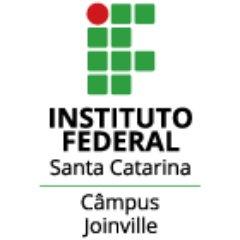 Mapa de Risco – Lab. De Máquinas Elétricas
Carteiras
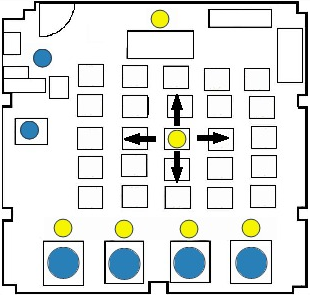 Risco de Acidentes:

Elétrico
(caixa de energia, equipamentos elétricos, bancadas)

Arranjo fisico inadequado
Equipamentos elétricos
Bancadas
Risco Ergonômico:

Postural
(bancadas, carteiras.)

Levantamento e transporte manual de peso
Caixa de 
energia
Responsável técnico:
Carlos Toshiyuki Matsumi
Alunos:
Júlia Dal Bó
Lorenzo Biff da Silva
Paola Espindula
Última atualização:
12/09/2018
Risco 
Grande
Risco 
Pequeno
Risco
Médio
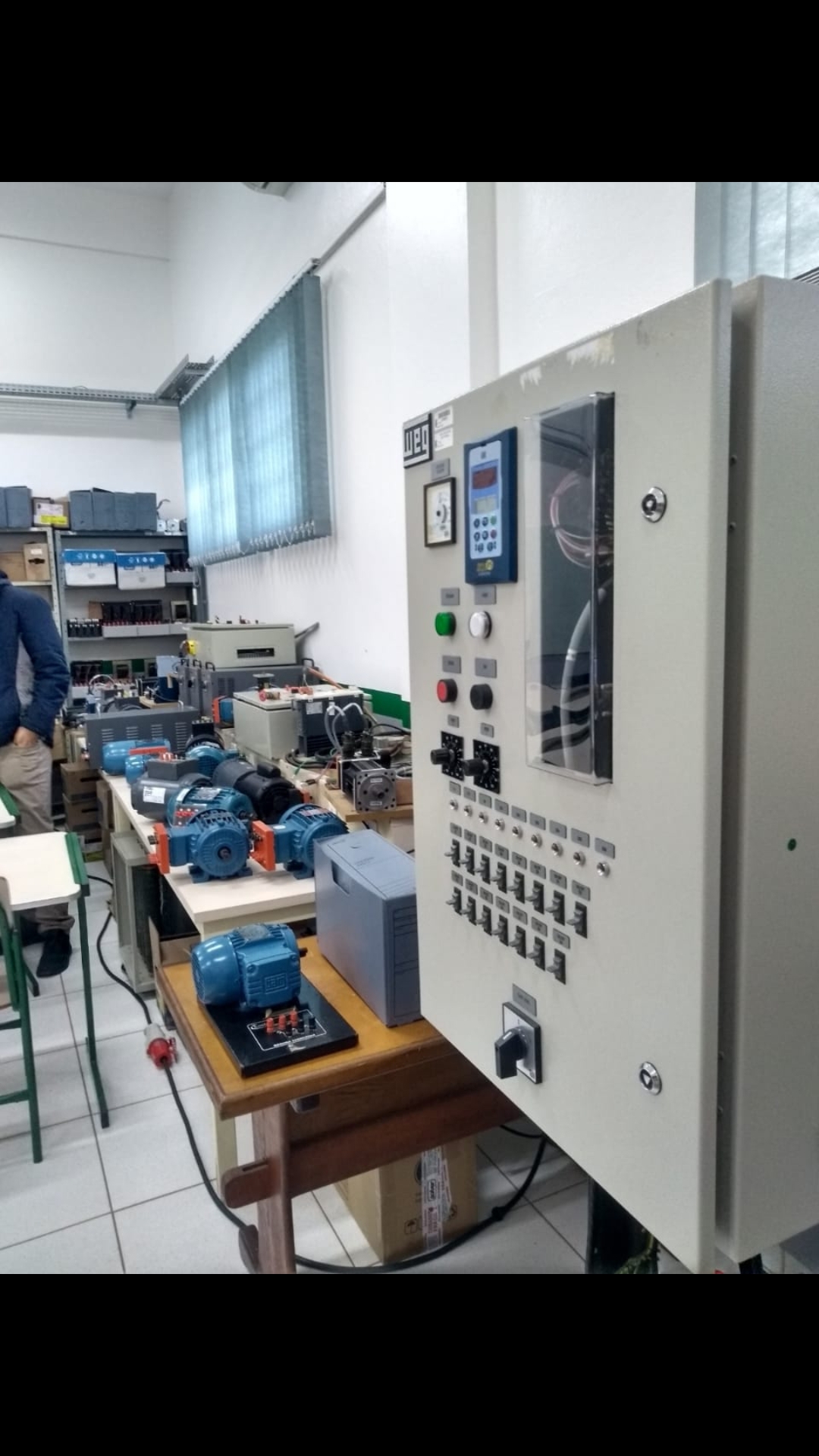 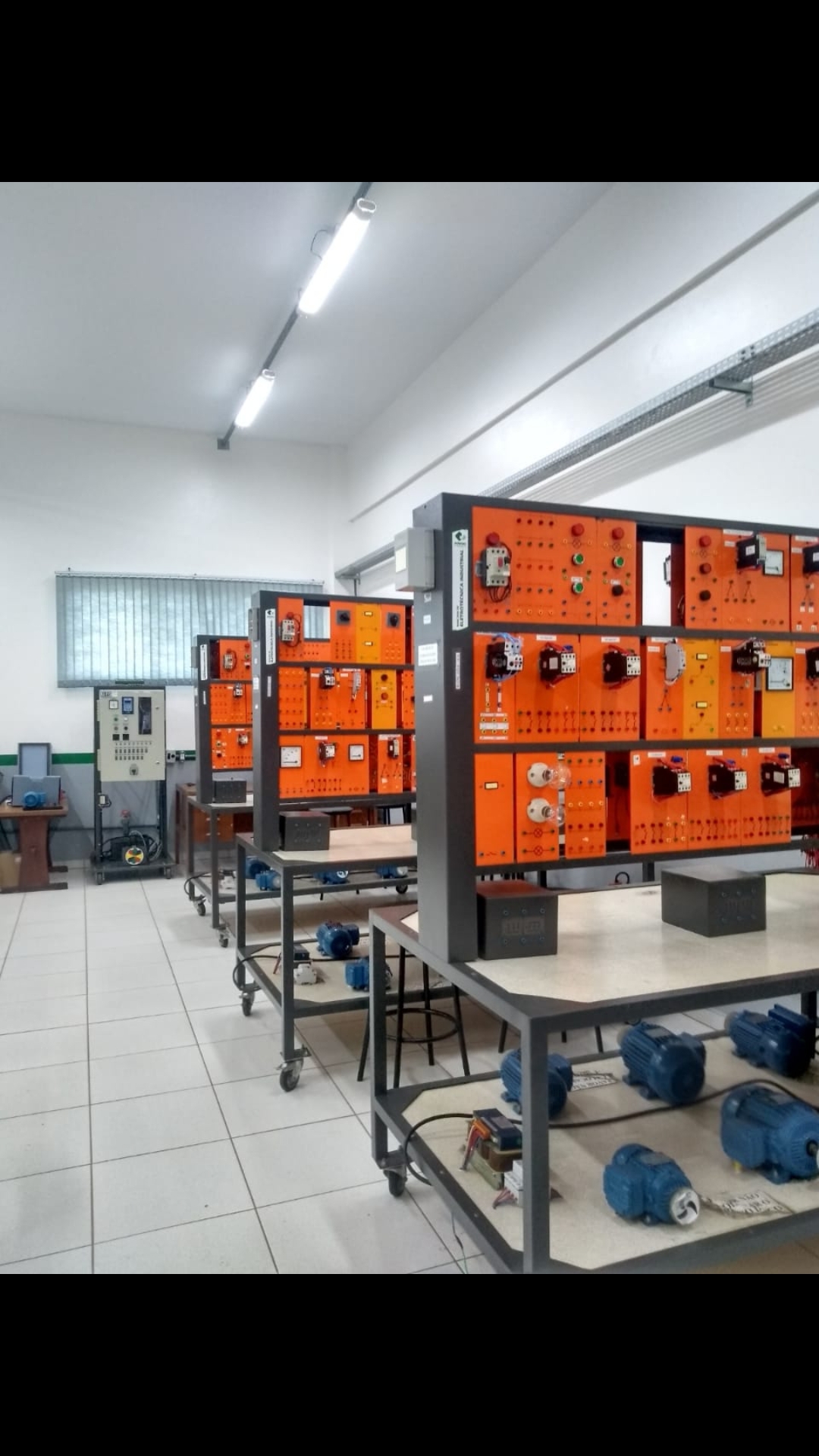 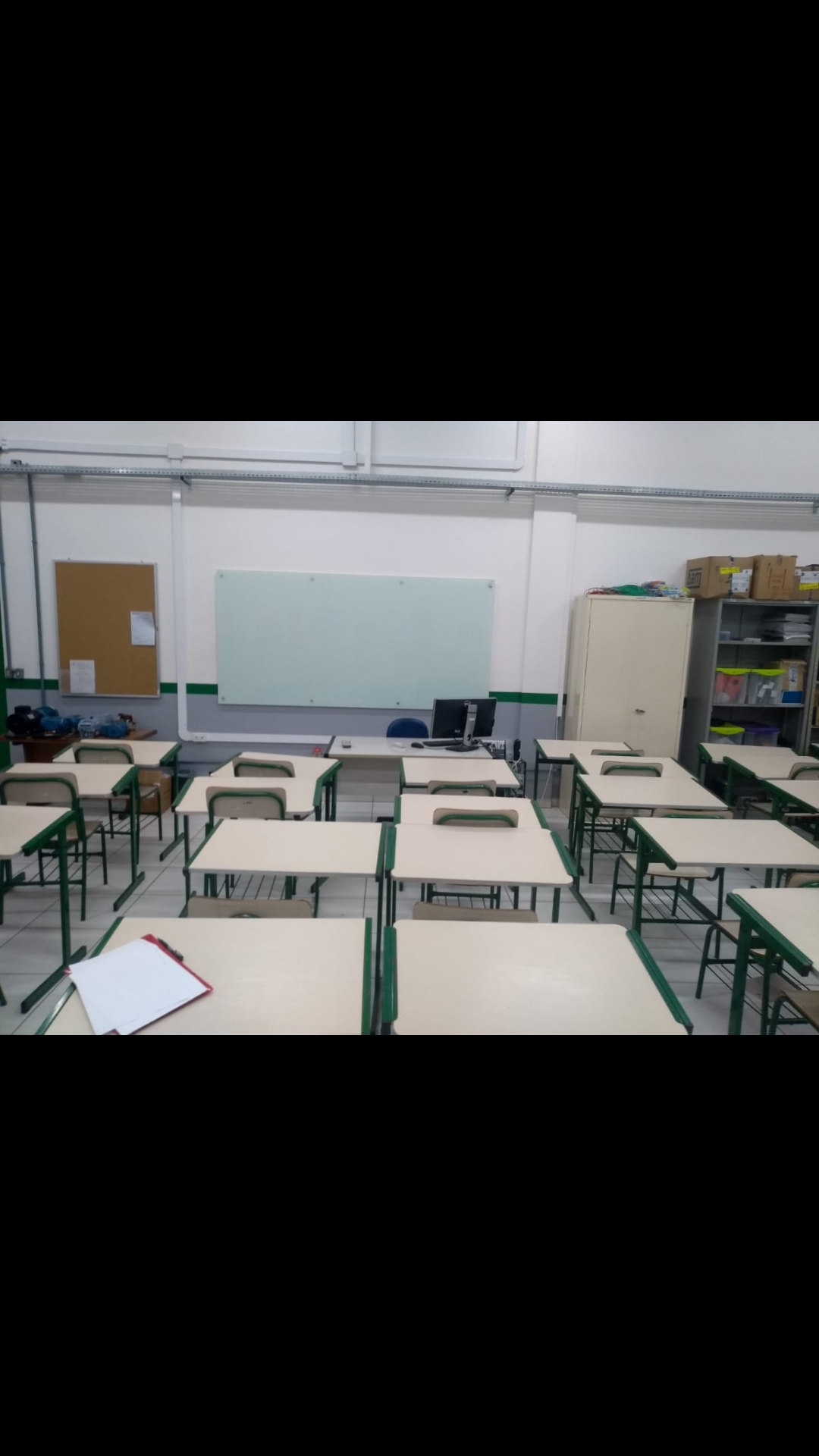 Agradecemos pela atenção!